Electrolytic conductivity
Lecture-6                  equivalent conductance at infinite dilution
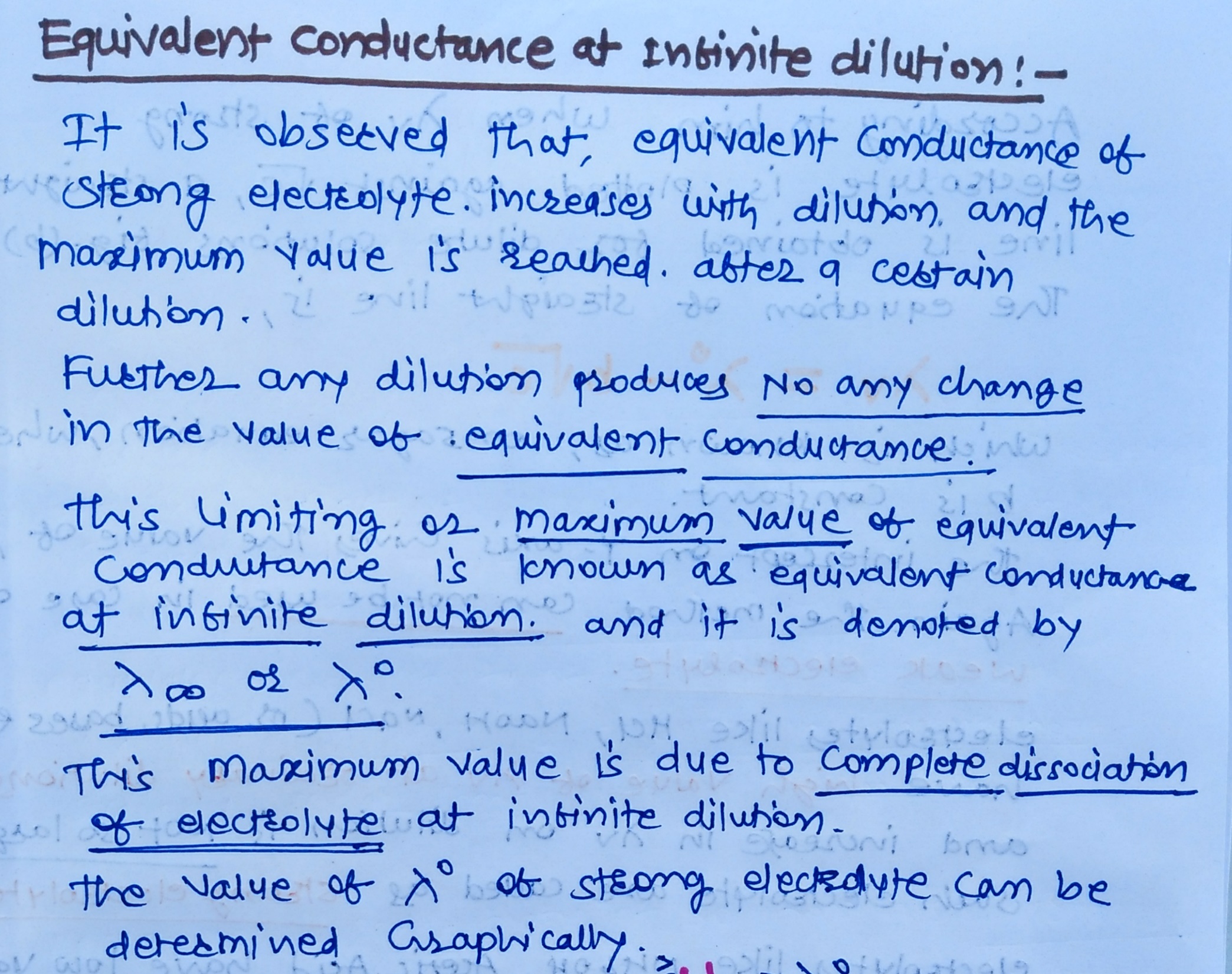 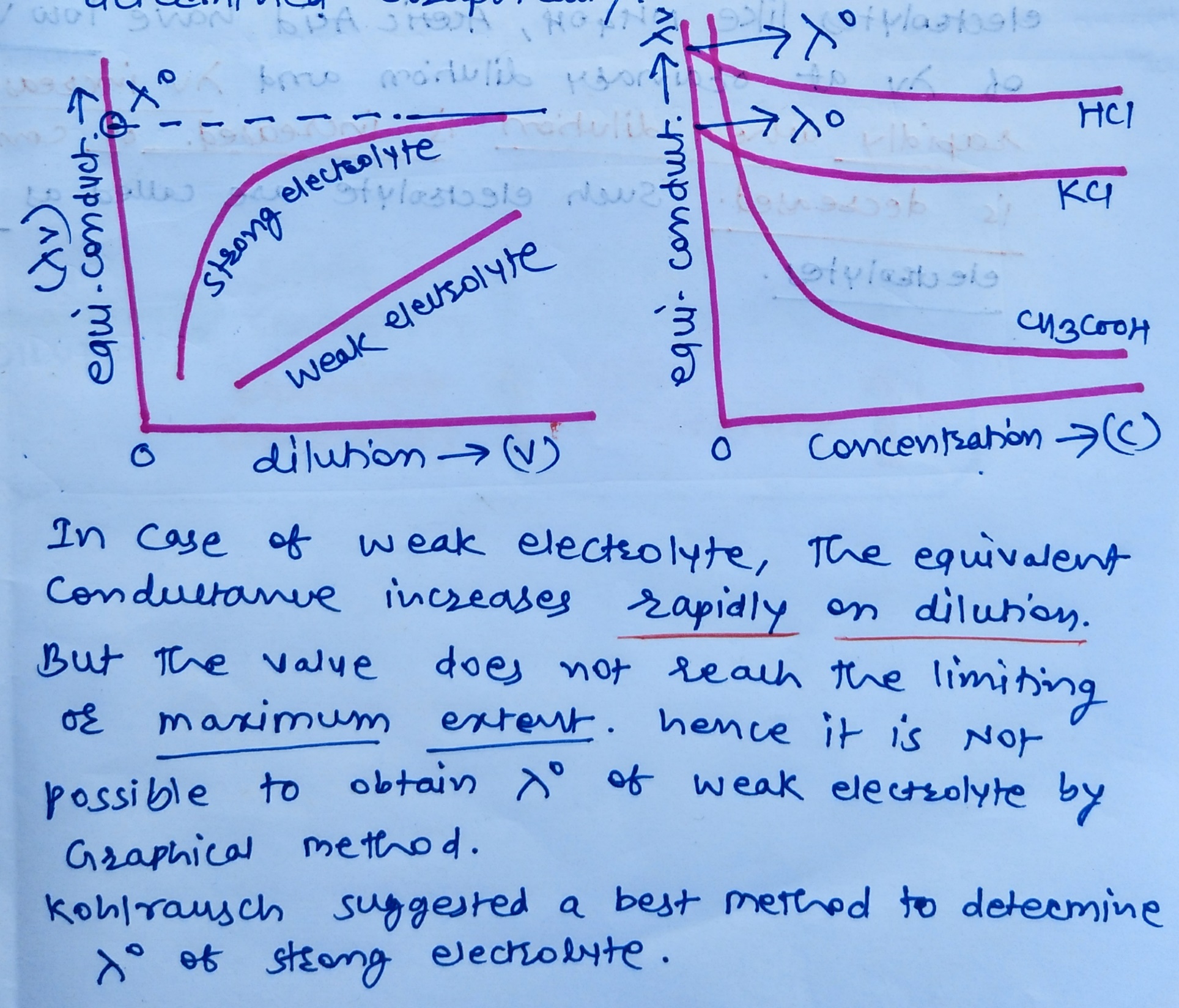 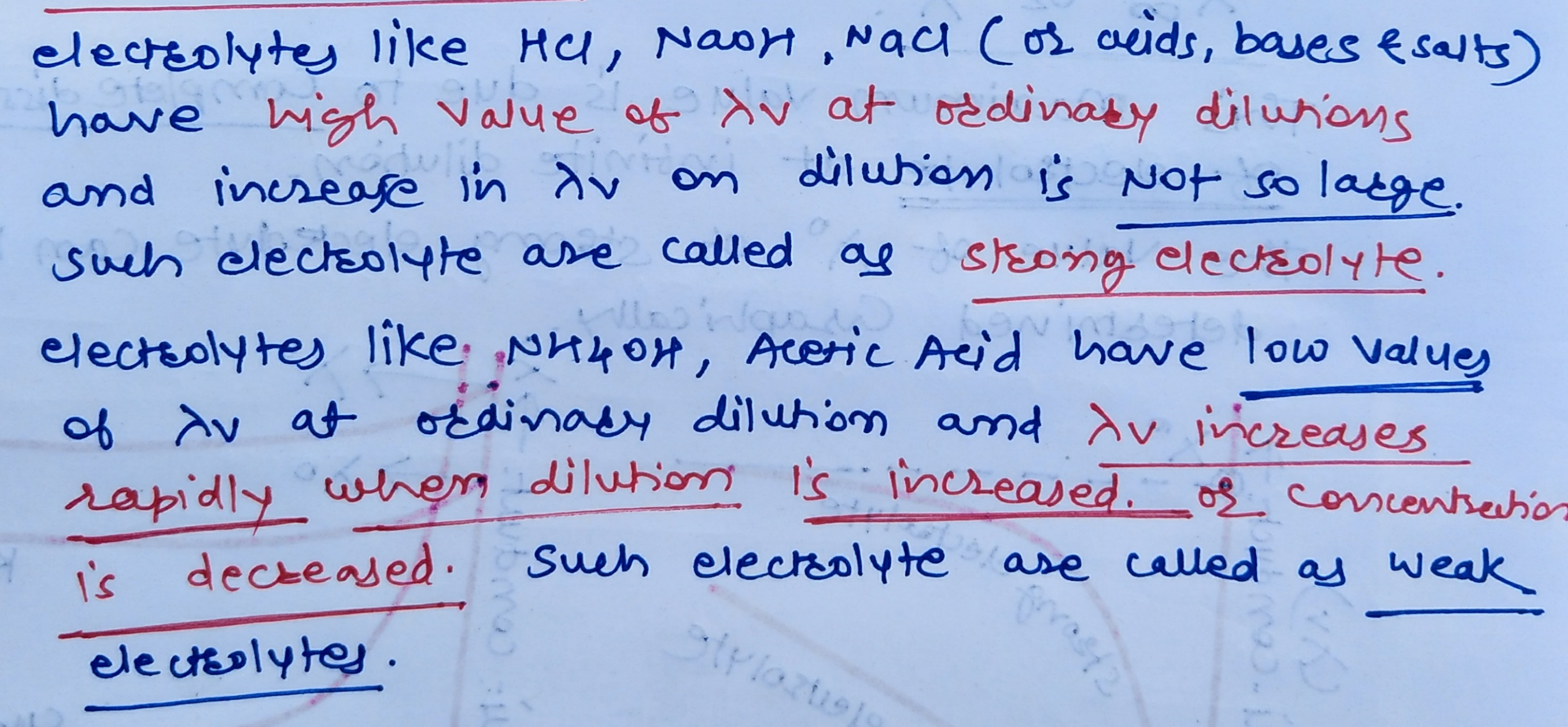 Thank you……..